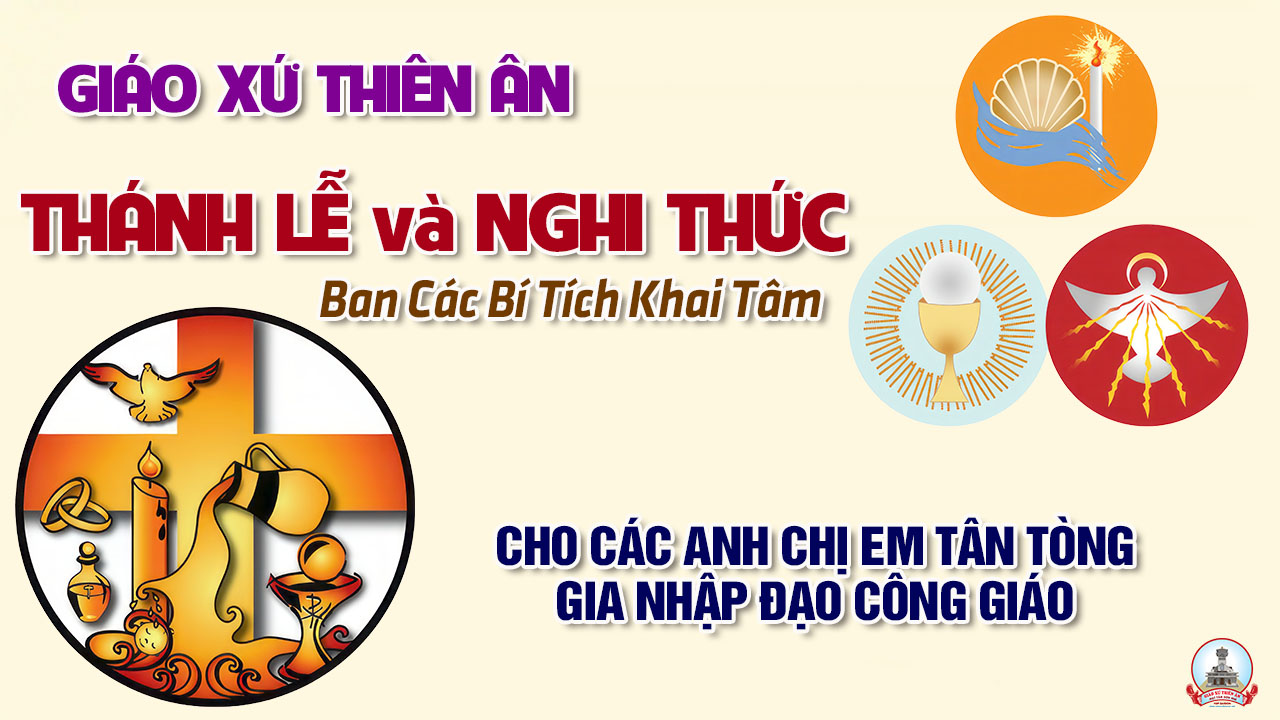 Nhập Lễ
Bước Vào
Lm. Phạm Liên Hùng
ĐK: Bước vào, bước vào nơi thánh cung. Niềm vui cao dâng ngút bay chín từng. Bước gần, bước gần trước thánh nhan. Hồn con sung sướng hát câu ca mừng.
Pk1: Chúa, là Đấng con bao chờ mong. Giờ đây con đến tìm nơi náu nương. Sống, gần Chúa con quên sầu thương. Niềm vui chan chứa tình yêu Chúa khôn lường.
ĐK: Bước vào, bước vào nơi thánh cung. Niềm vui cao dâng ngút bay chín từng. Bước gần, bước gần trước thánh nhan. Hồn con sung sướng hát câu ca mừng.
Pk2: Chúa, mạch sống của bao tuổi xanh. Niềm vui phơi phới, niềm vui thắm xinh. Hướng về Chúa như mong bình minh. Hồn ai khao khát tìm thấy ánh xuân tình.
ĐK: Bước vào, bước vào nơi thánh cung. Niềm vui cao dâng ngút bay chín từng. Bước gần, bước gần trước thánh nhan. Hồn con sung sướng hát câu ca mừng.
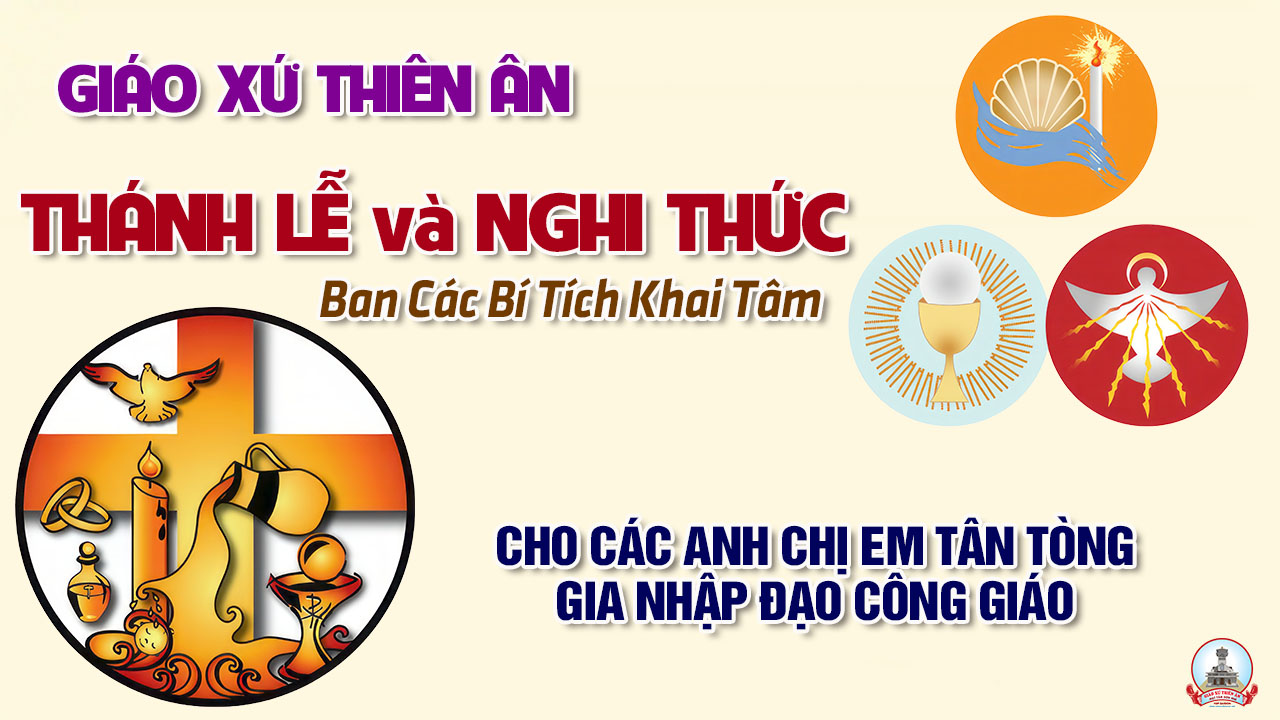 Thánh vịnh 144
4 câu
Lm Kim Long
ĐK: Chúa là Đấng, từ bi nhân hậu.
Pk1: Lạy Chúa con ngày ngày xin tán dương, xin ca tụng danh Chúa muôn đời. Chúa cao trọng rất đáng ca ngợi. Cao trọng vô biên, chẳng ai người dò thấu tận suy.
ĐK: Chúa là Đấng, từ bi nhân hậu.
Pk2: Việc Chúa muôn đời truyền rao khắp nơi. Uy phong Ngài nhân thế loan truyền. Nói lên rằng Chúa rất vinh hiển. Kể lại nơi nơi. Chúa đã làm thực lắm kỳ công.
ĐK: Chúa là Đấng, từ bi nhân hậu.
Pk3: Hãy nói Uy lực Ngài thật khiếp kinh, loan tin quyền năng Chúa cao vời. Nhắc luôn Ngài ái tuất khôn cùng, kết lời tung hô, đến muôn đời Ngài chính trực luôn.
ĐK: Chúa là Đấng, từ bi nhân hậu.
Pk4: Thật Chúa nhân hậu và hay xót thương, không mau giận nhưng sẵn ân tình. Chúa nhân hậu với hết mọi người, tỏ lòng khoan dung, với muôn loài Ngài đã dựng nên.
ĐK: Chúa là Đấng, từ bi nhân hậu.
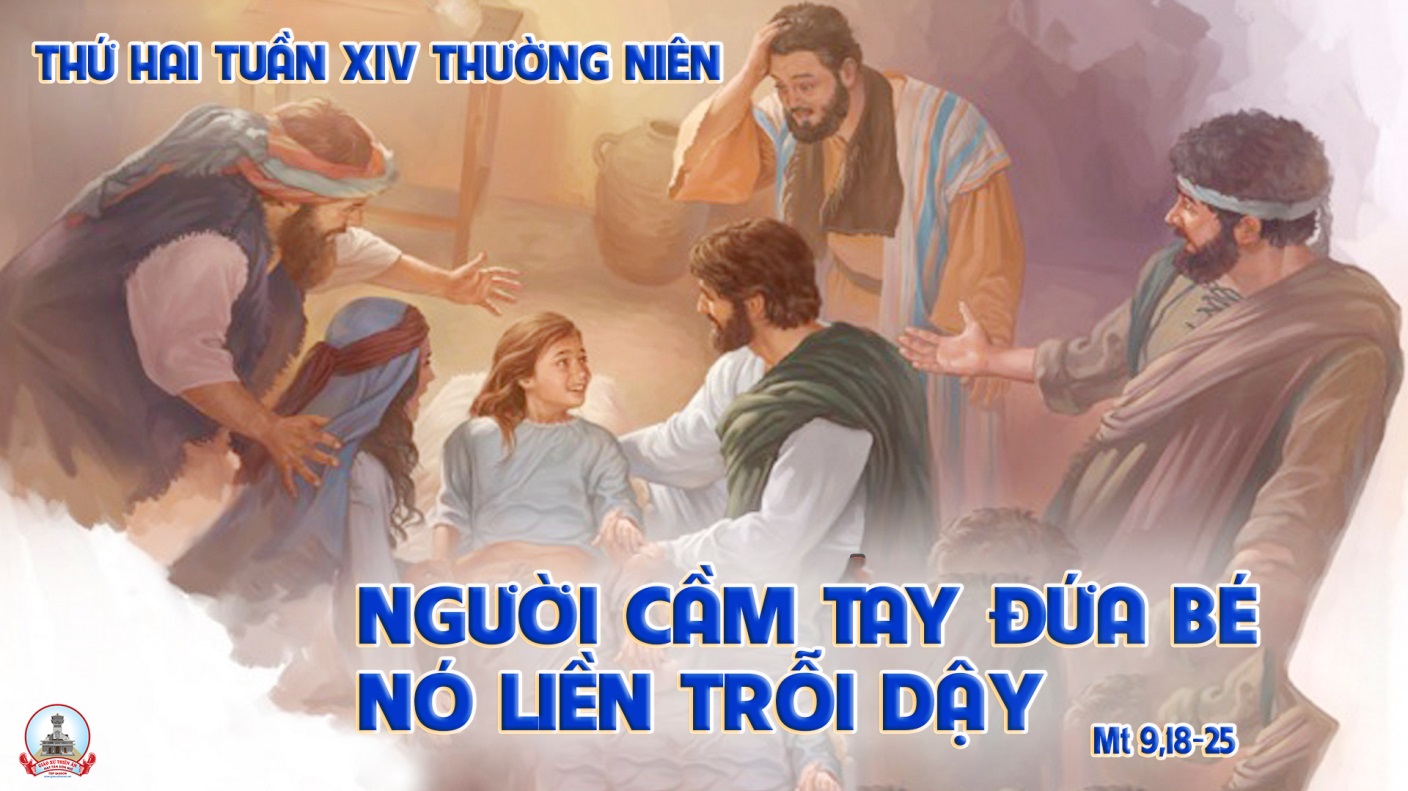 Alleluia-alleluia: Đấng Cứu Độ chúng ta là Đức Giê-su Ki-tô đã tiêu diệt thần chết, và đã dùng Tin Mừng mà làm sáng tỏ phúc trường sinh. Alleluia.
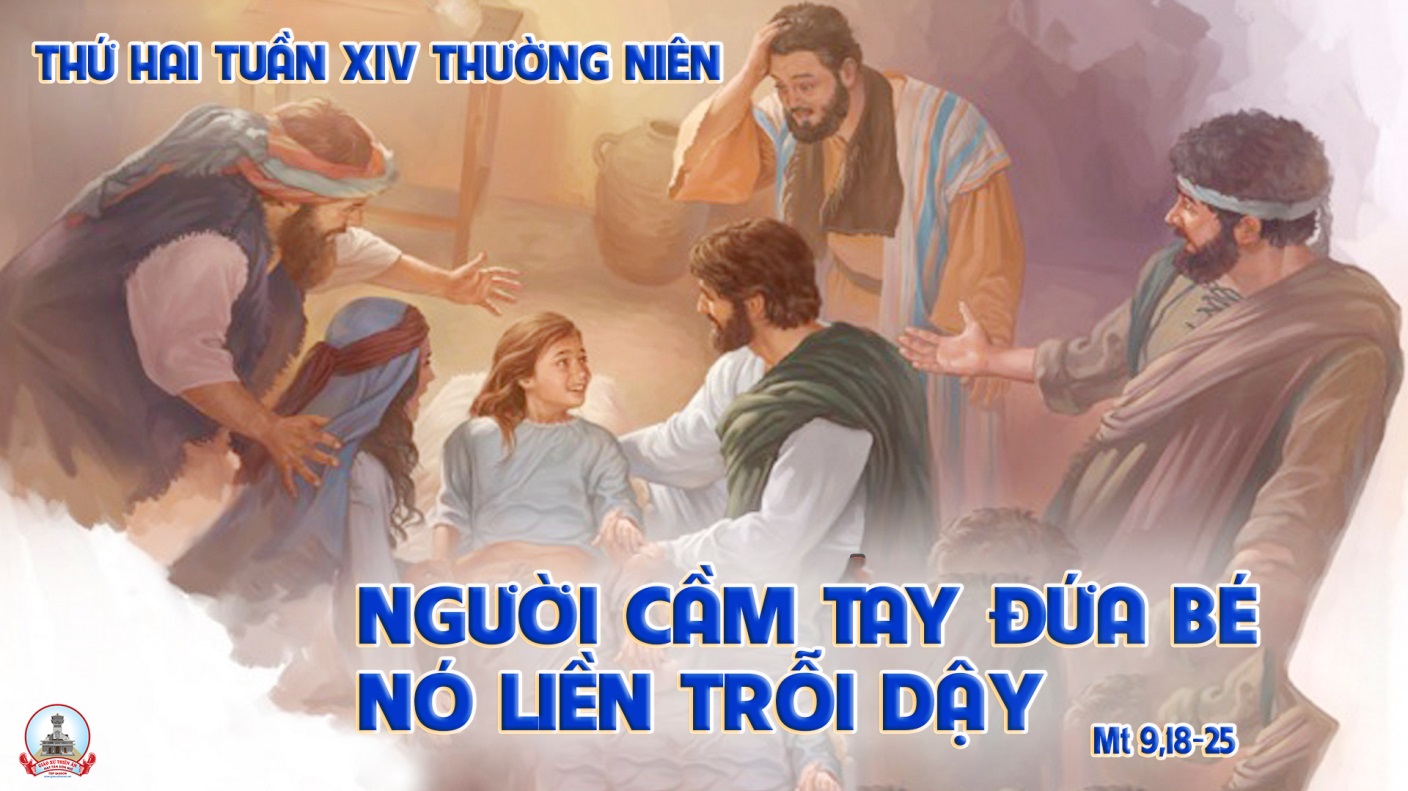 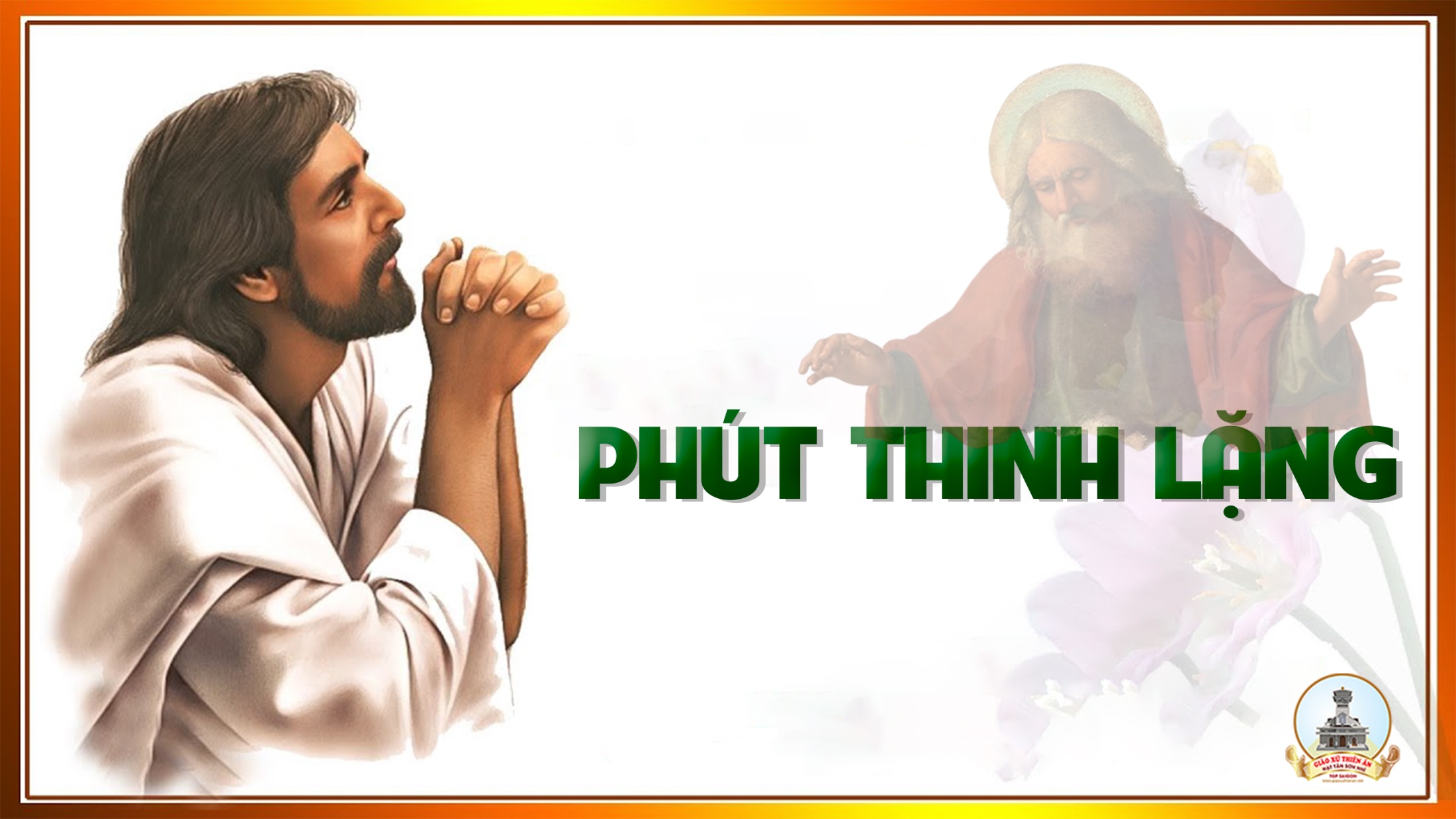 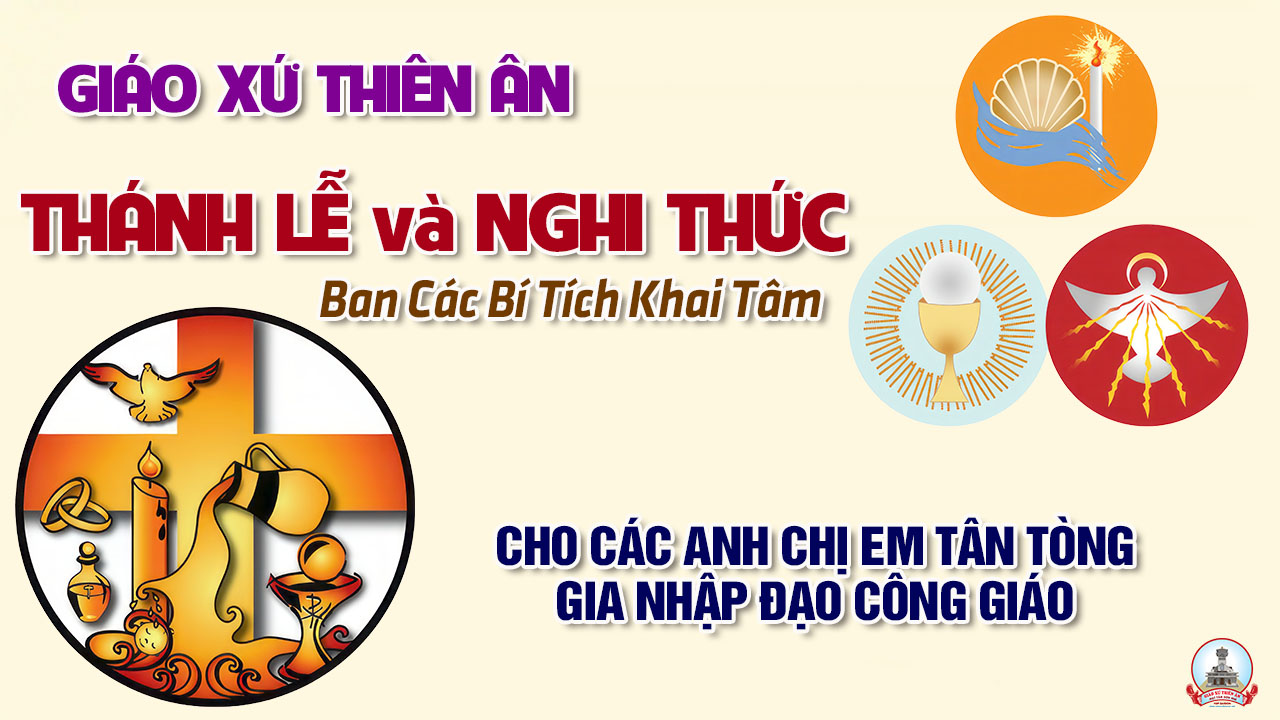 Rửa tội
Chỉ Có một Chúa 
Lm. Thành Tâm
ĐK: Chỉ có một Chúa, một Đức Tin, một phép rửa. Chỉ có một Chúa, Người là Cha mọi người hết thảy. Đấng trên hết mọi người, Đấng ở giữa mọi người, và trong mọi người. Ngàn ngàn đời con xin tin, con xin tin, con xin tin.
Pk1:  Trong Giê-su Con Ngài, Thiên Chúa khấn chọn ta. Khi trăng sao chưa thành, Ngài ghé mắt trên ta, thương ban ơn siêu vời, làm con Chúa trên cao, được hưởng phúc trường sinh đời sau.
ĐK: Chỉ có một Chúa, một Đức Tin, một phép rửa. Chỉ có một Chúa, Người là Cha mọi người hết thảy. Đấng trên hết mọi người, Đấng ở giữa mọi người, và trong mọi người. Ngàn ngàn đời con xin tin, con xin tin, con xin tin.
Pk2:  Trong Giê-su con Ngài, Thiên Chúa đã từ lâu, yêu thương ta vô bờ, nhờ máu Đức Ki-tô, xưa giang tay hiến mình, Ngài dâng lễ hy sinh, để tẩy xóa tội khiên trần gian.
ĐK: Chỉ có một Chúa, một Đức Tin, một phép rửa. Chỉ có một Chúa, Người là Cha mọi người hết thảy. Đấng trên hết mọi người, Đấng ở giữa mọi người, và trong mọi người. Ngàn ngàn đời con xin tin, con xin tin, con xin tin.
Pk3: Trong Giê-su con Ngài, Thiên Chúa quyết từ lâu, thâu muôn dân nên một, nhiệm thể Đức Ki-tô, nên câu ca ân tình, mà ca hát tôn vinh, quyền phép Chúa vô đối khôn sánh.
ĐK: Chỉ có một Chúa, một Đức Tin, một phép rửa. Chỉ có một Chúa, Người là Cha mọi người hết thảy. Đấng trên hết mọi người, Đấng ở giữa mọi người, và trong mọi người. Ngàn ngàn đời con xin tin, con xin tin, con xin tin.
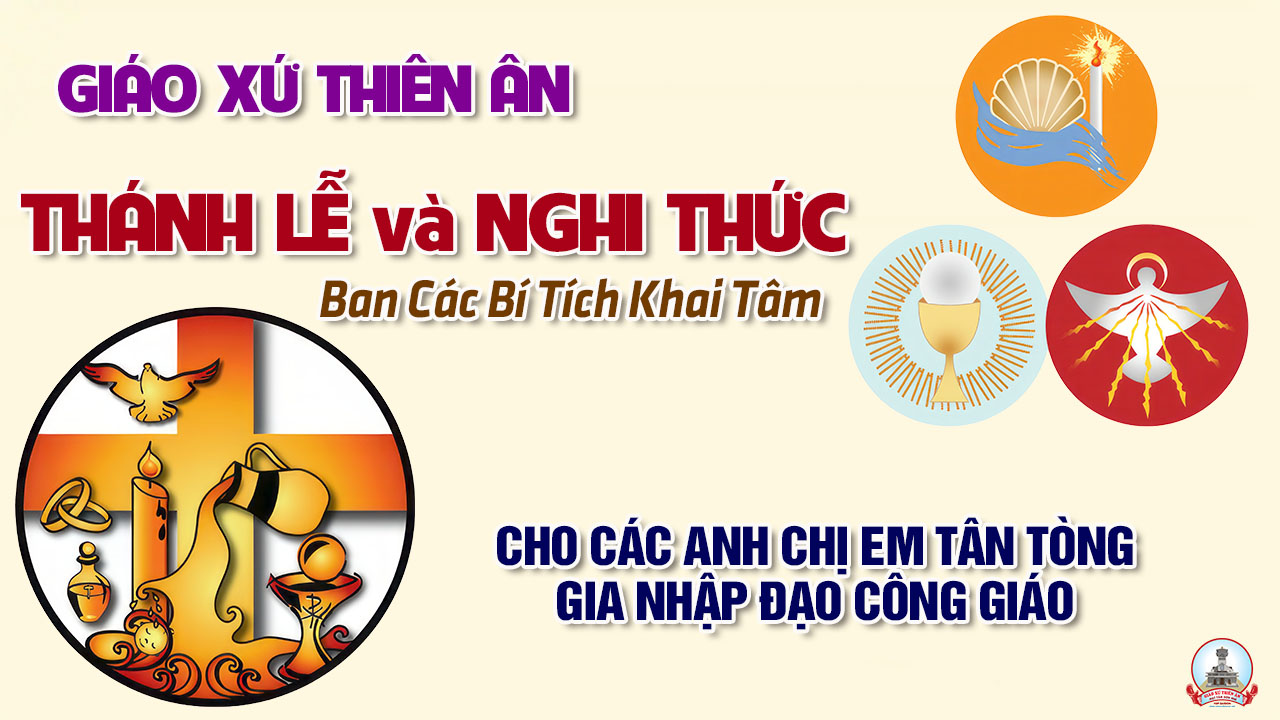 Thêm sức
Thánh Thần Hãy Đến
Lm. Thành Tâm
Pk1: Thánh Thần, khấn xin ngự đến, hồn con đang mong chờ Ngài, suối nguồn thánh ân hiện xuống, này dương gian, xin Ngài đổi mới. Ngài ơi, xin Ngài hãy đến, chiếu sáng thế gian u mê tối tăm. Ngài ơi, xin Ngài hãy đến, hiển linh Ngài ơi.
ĐK: Lạy Ngài xin đến, dẫn đắt chúng con trên đường. Cầu Ngài liên kết, chúng con nhất tâm trong Ngài. Cầu Ngài ban ơn, thêm sức kiên vững không lay. Sống sao nên người, con Chúa chứng nhân tình yêu.
Pk2: Thánh Thần, khấn xin ngự đến, hồn con đang mong chờ Ngài, mở lòng sáng soi đường đi, tìm chân lý, công bình bác ái. Ngài ơi, xin Ngài thương đến, uốn nắn nẻo đi quanh co, sai lầm. Ngài ơi, xin Ngài hãy đến, dẫn đi đường ngay.
ĐK: Lạy Ngài xin đến, dẫn đắt chúng con trên đường. Cầu Ngài liên kết, chúng con nhất tâm trong Ngài. Cầu Ngài ban ơn, thêm sức kiên vững không lay. Sống sao nên người, con Chúa chứng nhân tình yêu.
Pk3: Thánh Thần, khấn xin ngự đến, hồn con đang mong chờ Ngài, dẫn về những chiên lạc hướng, về chung sống trong đàn chiên Chúa. Ngài ơi, xin Ngài thương giúp chỉ lối những ai đi xa chưa về. Ngài ơi, xin Ngài hãy đến, ủi an Ngài ơi.
ĐK: Lạy Ngài xin đến, dẫn đắt chúng con trên đường. Cầu Ngài liên kết, chúng con nhất tâm trong Ngài. Cầu Ngài ban ơn, thêm sức kiên vững không lay. Sống sao nên người, con Chúa chứng nhân tình yêu.
Pk4: Thánh Thần, khấn xin ngự đến, hồn con đang mong chờ Ngài, sưởi lòng những ai lạnh giá, gặp phong ba, không còn tin yêu. Ngài ơi, xin Ngài trông đến, đốt cháy lửa thiêng vô biên mến thương. Ngài ơi, xin Ngài hãy đến, đến ban bình an.
ĐK: Lạy Ngài xin đến, dẫn đắt chúng con trên đường. Cầu Ngài liên kết, chúng con nhất tâm trong Ngài. Cầu Ngài ban ơn, thêm sức kiên vững không lay. Sống sao nên người, con Chúa chứng nhân tình yêu.
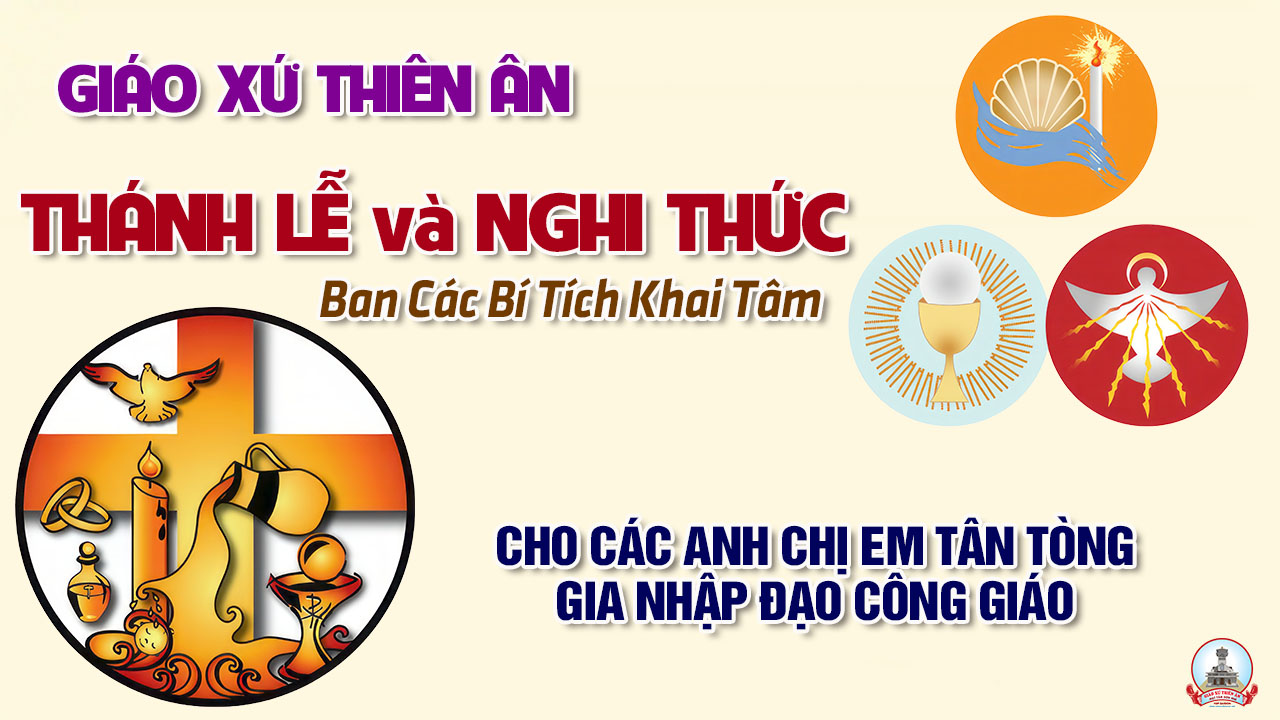 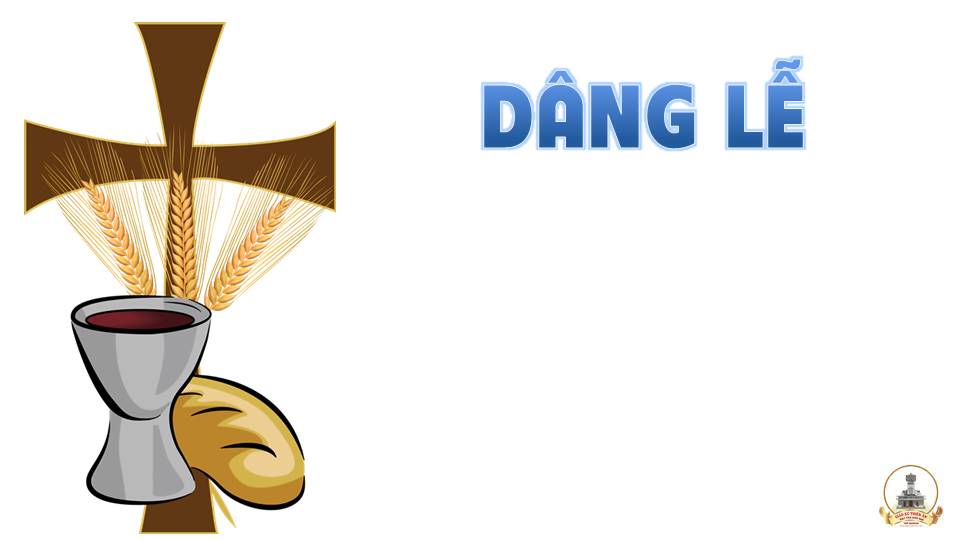 Dâng lên Chúa 
Thái Nguyên
Pk1: Tiến dâng lên Ngài, đây bánh với rượu thơm nồng, hương hoa của lòng thành kính. Chung một tình yêu mến, mến yêu hết tâm phụng thờ. Xin Chúa cả khoan nhân, đoái thương lễ vật tiến dâng.
ĐK: Dâng lên với tâm tình yêu, dâng lên với tấm lòng thành. Dâng lên Chúa mọi gian khó, lao công vất cả chiều hôm. Xin Cha, thánh hóa lễ dâng tiến này, ban cho nhân trần lầm than, an vui hạnh phúc thái hòa.
Pk2: Lấy chi đáp đền, tình Chúa cao vời muôn đời, suy sao thấu hỡi người ơi, Con thành tâm dâng tiến, tiến dâng lễ vật tạ ơn. Dâng Chúa trọn đời con, ước mong như là lễ dâng.
ĐK: Dâng lên với tâm tình yêu, dâng lên với tấm lòng thành. Dâng lên Chúa mọi gian khó, lao công vất cả chiều hôm. Xin Cha, thánh hóa lễ dâng tiến này, ban cho nhân trần lầm than, an vui hạnh phúc thái hòa.
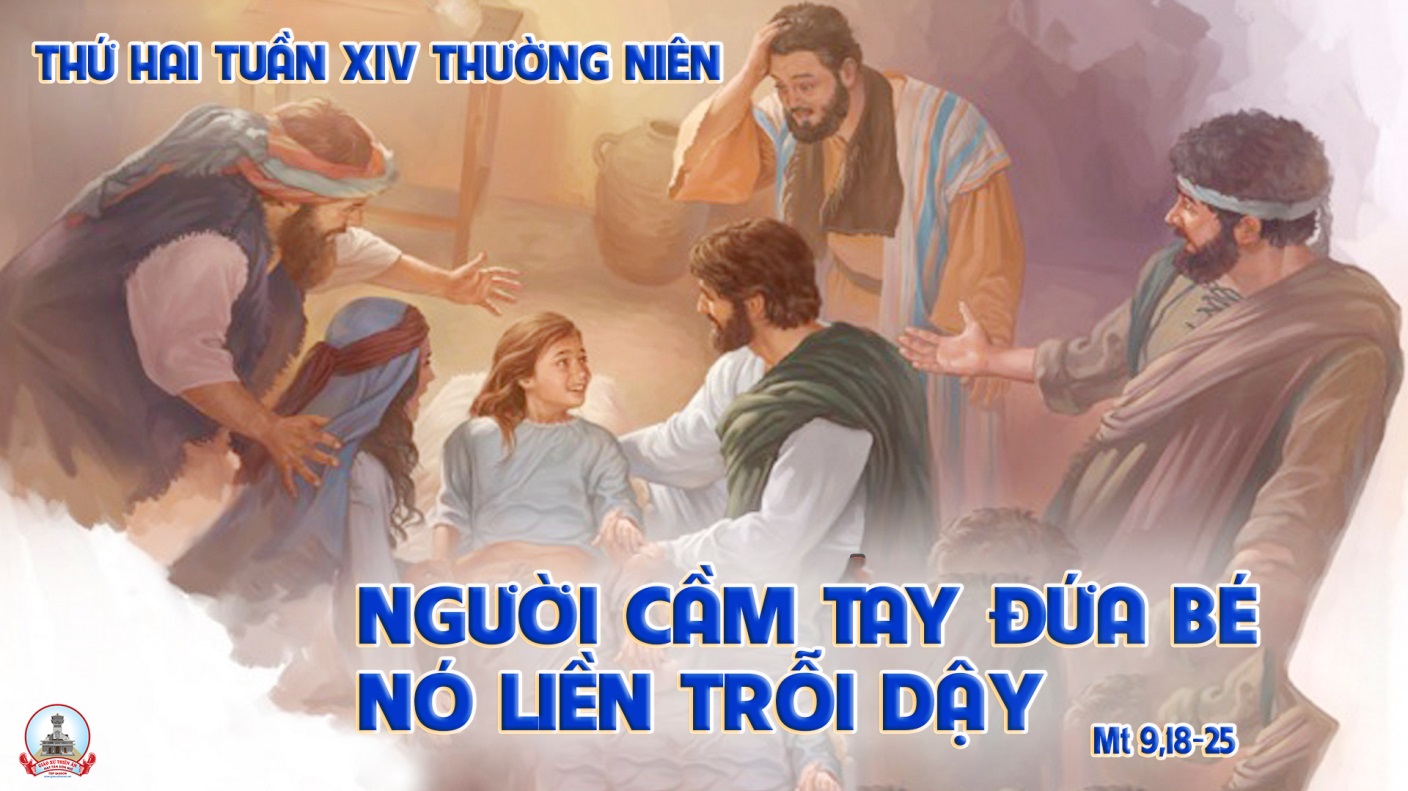 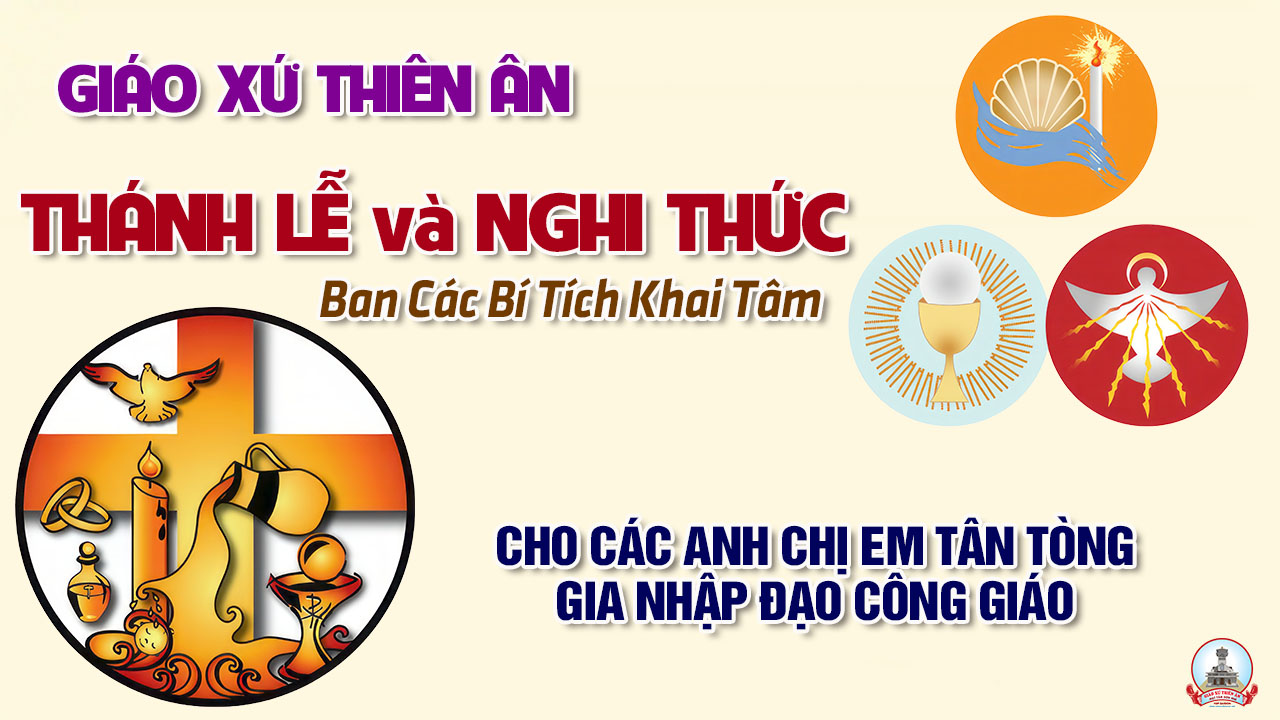 Ca Nguyện Hiệp Lễ
Dấu Ấn Tình Yêu
Lm. Ân Đức
Pk1: Chúa ghi vào hồn con dấu ấn của Ngài. Chúa đi vào đời con êm ái tuyệt vời. Mấy cung đàn tơ. tấu lên trìu mến. Khúc ca cuộc đời con thơm ngát hương trời.
ĐK: Hồng ân Chúa, tràn trề tháng năm. Tay con nhỏ bé đón sao cho vừa. Hồng ân Chúa, vô biên vô tận. Tim con nhỏ bé nhưng hãy còn vơi.
Pk2: Ôi ân huệ tình yêu cao quý khôn lường. Chúa dắt dìu con đi qua tháng năm trường. Sớt chia buồn vui, ủi an phù giúp. dẫu con là tôi tớ tay trắng khôn cùng.
ĐK: Hồng ân Chúa, tràn trề tháng năm. Tay con nhỏ bé đón sao cho vừa. Hồng ân Chúa, vô biên vô tận. Tim con nhỏ bé nhưng hãy còn vơi.
Pk3: Xin cho đời con như cây sáo của Ngài. Chúa gieo vào giai khúc thanh khiết muôn đời. Chúa cho đầy vơi, mát tươi cuộc sống. Khi tay Ngài âu yếm ngây ngất tâm hồn.
ĐK: Hồng ân Chúa, tràn trề tháng năm. Tay con nhỏ bé đón sao cho vừa. Hồng ân Chúa, vô biên vô tận. Tim con nhỏ bé nhưng hãy còn vơi.
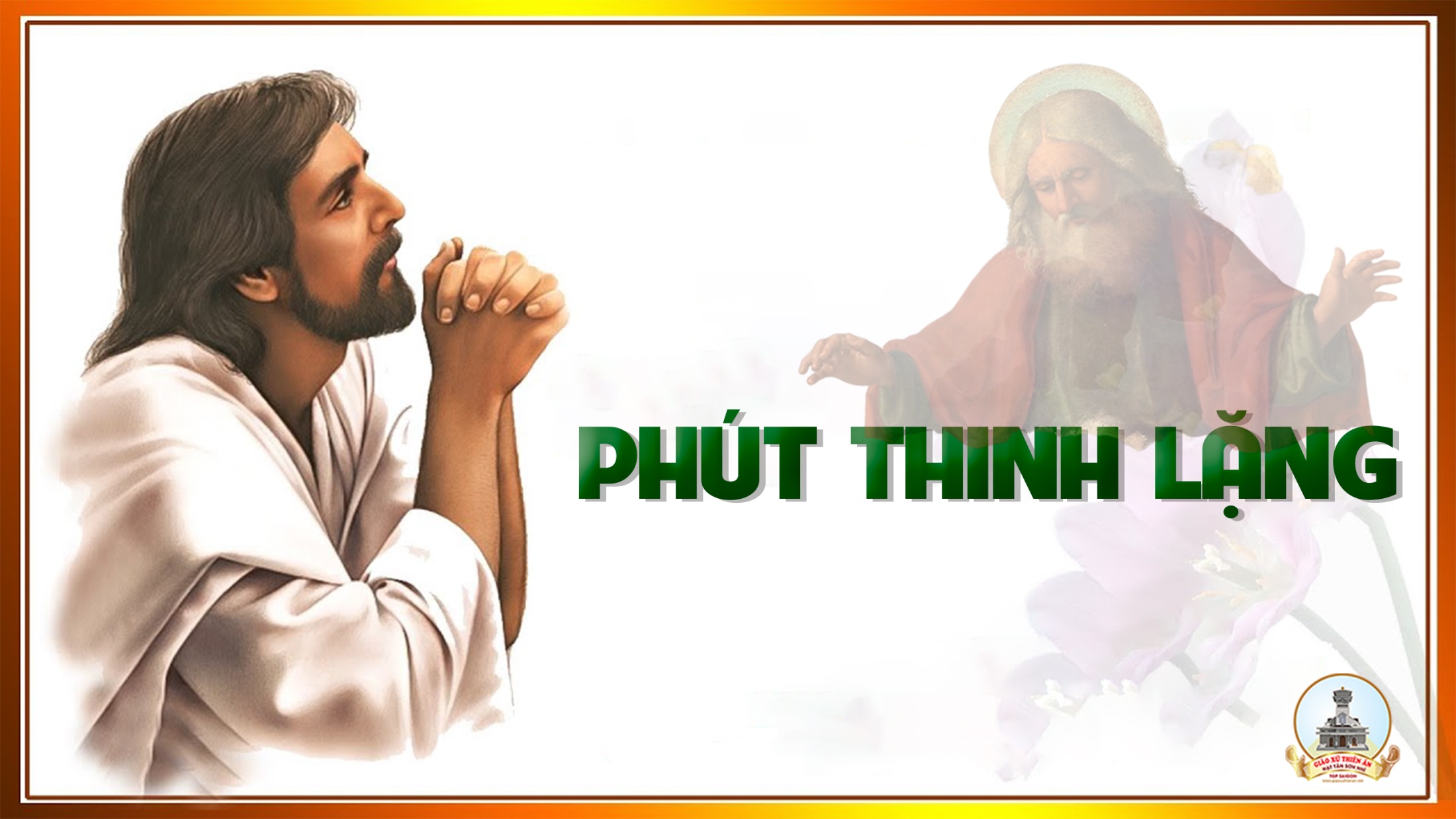 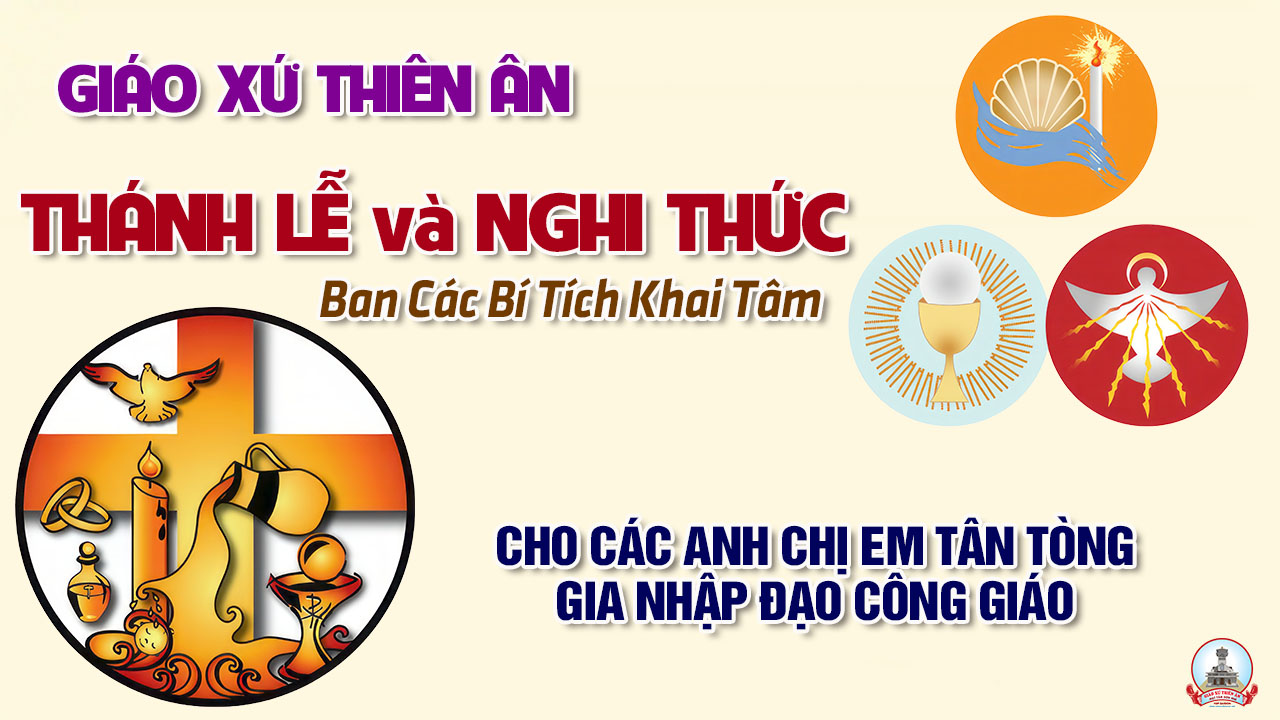 Ca Kết lễ
Thắp Sáng Trong Con Sr. Trầm Hương (FMSR)
ĐK: Thắp sáng lên trong con tình yêu Chúa. ( là tình yêu Chúa ) Thắp sáng lên trong con tình tuyệt vời. ( tình mến tuyệt vời, tuyệt vời )
Pk1: Để con hân hoan đem tin yêu đi về muôn lối. Tựa như mưa tuôn, mưa hồng ân Chúa trên trần đời.
ĐK: Thắp sáng lên trong con tình yêu Chúa. ( là tình yêu Chúa ) Thắp sáng lên trong con tình tuyệt vời. ( tình mến tuyệt vời, tuyệt vời )
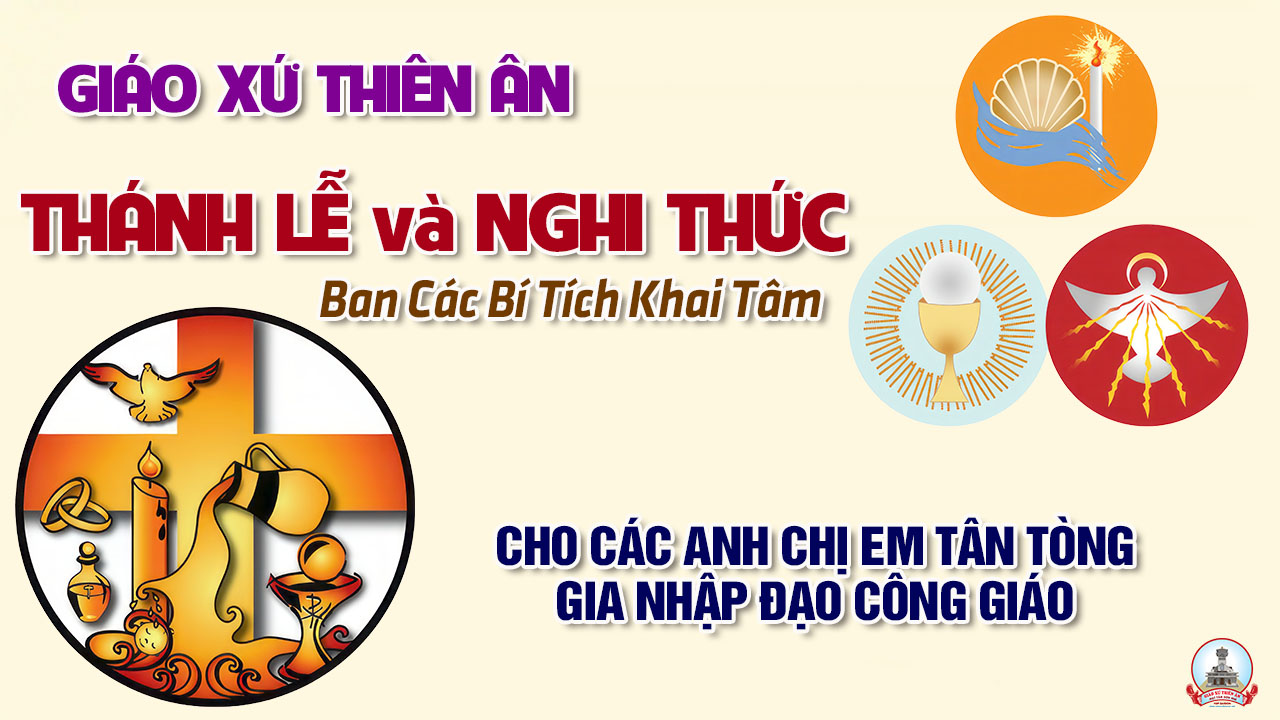 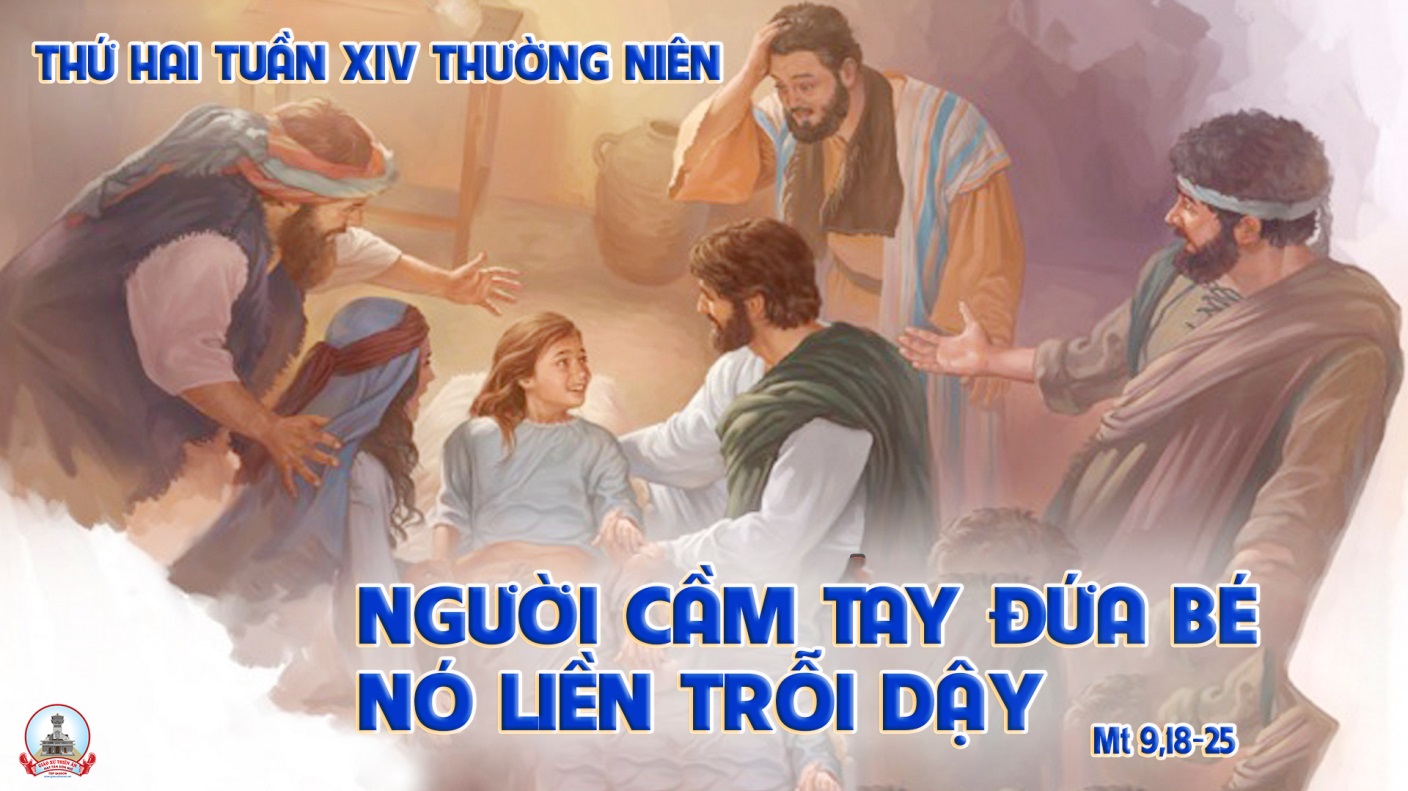